Support in Identifying Student Needs
Start Strong:Fall 2021 Administrations <Insert District Name><Insert Date Of Presentation>
1
Start Strong Assessment Overview
Start Strong Fall 2021 assessments:
Produced information to be used as a standards-based complement to the resources used by educators in their classrooms to evaluate the needs of students.
Were administered quickly, in person, and provided immediate results.
As determined by the U.S. Department of Education, the administration of Start Strong satisfied federal statewide assessment requirements to administer general assessments in English language arts, mathematics, and science only for the 2020-2021 school year. The spring NJSLA schedule will resume for the 2021-2022 school year. 
Start Strong Fall 2021 assessments do not:
Replace local standards-based benchmark assessments districts may already have in place.
Replace the spring 2022 New Jersey Student Learning Assessments (NJSLA) statewide summative assessments or are predictive of their results.
2
Start Strong Test Design
Based on a subset of prioritized prior-year academic standards to provide a data point on the level of support a student may need to engage in grade-level content.
Example: Grade 5 ELA Start Strong assessment is aligned to a subset of the NJSLS for Grade 4 ELA. 
Example:  Algebra I Start Strong assessment is aligned to Grade 8 learning standards relevant to algebraic concepts.
Used released high-quality items from the NJSLA item bank
Contained efficient question types to produce on-demand results for educators
Could be administered in 45–60 minutes
Note: The test design, which allowed for shortened testing time and immediate results, means that Start Strong results must be interpreted and used differently than NJSLA results. They do not cover the breadth and depth of standards as seen on the NJSLA and do not support the same comparisons or inferences about student proficiency.
3
Start Strong Grade And Content Alignment
*Students beginning Algebra I, Geometry, and/or Algebra II in the 2021–2022 school year may have taken different mathematics courses depending on their individual course pathways. The Start Strong Assessments for Algebra I and Geometry are based on the Grade 8 learning standards and, therefore, measure some of the same concepts. The Start Strong Assessment for Algebra 1 contains more items from the Grade 8 learning standards relevant to algebraic concepts, and the Start Strong Assessment for Geometry contains more items from the Grade 8 learning standards relevant to geometry concepts.
4
Start Strong Result Interpretation Considerations
When publicly reporting assessment results, consider the impacts of COVID-19 on learning and testing conditions, as well as the impact on student participation in the assessments, which were administered in person.
Districts should not compare any individual student/school/district Start Strong data to any state-level data for Start Strong, nor should comparisons be made to any NJSLA data.
Please note that the Start Strong assessments were not designed to predict future student performance on the NJSLA, nor was it designed to estimate what score a student would have received if they had taken the NJSLA in spring 2021.
5
Start Strong Result Interpretation Considerations, Continued
Start Strong assessments provide a data point to support:
District-level curriculum planning and revisiting prerequisite concepts and skills
Evaluating scope and sequence based on distribution of student support needs
Providing professional learning supports for differentiation and scaffolding based on student results, aligned to principles and practices outlined in the NJDOE Learning Acceleration Guide
Using the Individual Student Reports (ISRs) for conversations between parents and educators on where their child might need support at the beginning of the school year
6
District And School Context That Impacted Start Strong Data
The Department encourages districts to clearly and prominently provide information about the context of Start Strong data, including its limitations as a result of the pandemic or other factors.
The results should include clearly worded context that such data are incomplete and/or not representative of the make-up of the district or school population.
For example, if a district sees:
Low participation rates at a school as a result of school quarantine. 
Skewed results at school/grade level as a result of large numbers of individual student quarantines. 
As always, assessment data should be analyzed alongside other important measures of student outcomes, like benchmark assessments, teacher-created formative assessments, and attendance data to provide a more complete perspective on resources, support, and student success.
7
EXAMPLE: RESULTS IN CONTEXTStart Strong Fall 2021 School- & Grade-Level OutcomesEnglish Language Arts Grade 4 – Support Levels
Critical Data Considerations: Due to periods of individual and/or school quarantine during the testing window, test results from Green and Blue Elementary Schools are not representative of the student population. Results are for reporting purposes only and should not be used to draw conclusions about student performance or for comparison purposes.
Note 1: Orange Elementary School’s testing population for ELA Grade 4 did not meet the threshold for reporting. Results are suppressed to protect student privacy as per suppression rules.
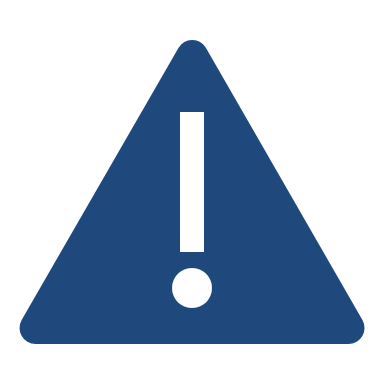 8
<Insert District Name>’s Number of Students Tested Start Strong Fall 2021 Administrations
9
Note: “Students Tested” represents individual valid test scores for English Language Arts, Mathematics and Science
<Insert District Name>’sStart Strong Fall 2021 AdministrationsEnglish Language Arts – Support Levels
10
<Insert District Name>’sStart Strong Fall 2021 AdministrationsMathematics – Support Levels
11
*Approximately 30,000 New Jersey students in grade 8 participated in the Algebra I assessment. Thus, Math 8 outcomes are not representative of grade 8 performance as a whole.
<Insert District Name>’sStart Strong Fall 2021 AdministrationsScience – Support Levels
12
<Insert District Name>’sStart Strong Fall 2021 School- & Grade-Level OutcomesEnglish Language Arts Grade 4 – Support Levels
13
<Insert District Name>’sStart Strong Fall 2021 School- & Grade-Level OutcomesEnglish Language Arts Grade 5 – Support Levels
14
<Insert District Name>’sStart Strong Fall 2021 School- & Grade-Level OutcomesMathematics Grade 4 – Support Levels
15
<Insert District Name>’sStart Strong Fall 2021 School- & Grade-Level OutcomesMathematics Grade 5 – Support Levels
16
<Insert District Name>’sStart Strong Fall 2021 School- & Grade-Level OutcomesScience Grade 6 – Support Levels
17
Comparison of <School Name>’s Start Strong Fall 2021 AdministrationEnglish Language Arts to <District Name>’s  Percentages
Note: Percentages may not total 100 due to rounding.
18
Comparison of <School Name>’s Start Strong Fall 2021 AdministrationMathematics to <District Name>’s  Percentages
19
Note: Percentages may not total 100 due to rounding.
Comparison of <School Name>’s Start Strong Fall 2021 AdministrationScience to <District Name>’s  Percentages
20
Note: Percentages may not total 100 due to rounding.
<Insert District Name>’sSubgroupStart Strong Fall 2021 AdministrationsEnglish Language Arts- Percentages
21
<Insert District Name>’sSubgroupStart Strong Fall 2021 AdministrationsMathematics - Percentages
22
<Insert District Name>’sSubgroupStart Strong Fall 2021 AdministrationsScience - Percentages
23
Notable Achievements
Develop as needed
24
Intervention Strategies
Develop as needed
25
New Town DistrictSubgroupStart Strong Fall 2021 AdministrationsAlgebra I- Percentages
Sample Data
26
Subgroup Charts
Sample Chart
27